患者の経験と「えにし」から学んだこと
どうするBOKS
えにしのホームページ更新係
池上英隆
目次
自己紹介
病気と困ったこと
困ったことと解決法（えにしの方のヒントから）
どうするboksの活動
自己紹介
17歳（高校３年）…腎臓病のネフローゼ症候群微小変化型を発症
18歳…大阪大学人間科学部入学も、20歳ごろまで再発繰り返しのため、入院と自宅療養
22歳…大熊由紀子ゼミへ。インフォームド・コンセントや患者図書室の研究
24歳…大阪大学卒業後、社会福祉士資格取得（MSW志望）のため福祉系の専門学校へ。専門学校へ通いながら、「いいなステーション」で患者会や患者図書室の研究。このころから、「ゆき.えにしネット」の更新のお手伝い。
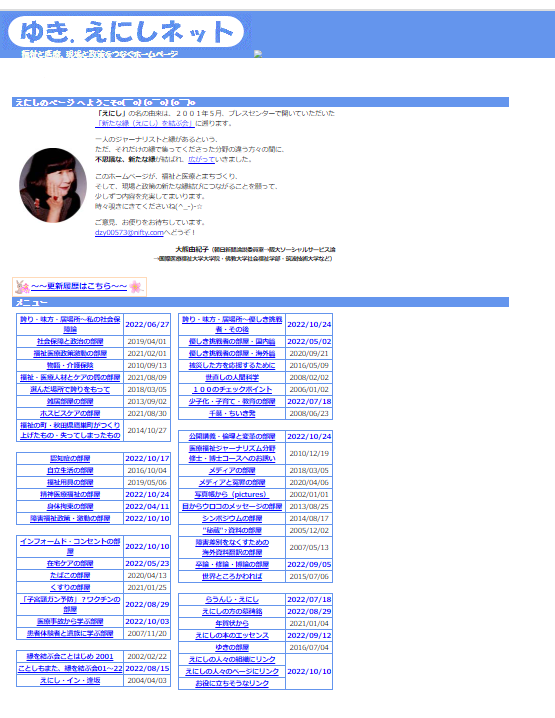 ほぼ毎週
日曜深夜
に更新
自己紹介
26歳～28歳…再発のため、就職できず。療養と就活とアルバイトと。
28歳…アルバイト先の学習塾で社員へ
32歳…再発。1か月休職。
41歳…退社、独立して学習塾を経営。どうするboksで患者支援の活動も。
病気と困ったこと
病気のこと～発病
同病の有名人
寺山修司（劇作家）
ロムー（ラグビー）
小早川毅彦（野球）
村山聖（将棋）
江戸家小猫（演芸家）
ネフローゼ症候群微小変化型
尿にたんぱくが出る病気尿にたんぱくがでる　→血中のたんぱくが減る　　→免疫力低下やむくみなど
発症時はむくみで体重+20kg増も近所の病院では診断できず、大きな病院に行って発覚。→数年後、発病当時のことを知りたかったがカルテ等はもうなかった。
病気のこと～治療
病気の治療は薬を飲んで安静にしておくだけ→とにかく時間が余る…→治療の終わりが見えない
免疫を抑える薬のため、入院が必要（最近は入院しなくても治療できるように）→薬の副作用が心配　感染しやすい、糖尿病、骨粗しょう症、うつ、肥満、緑内障、　不妊など（ステロイド、免疫抑制剤）
再発が多い
困ったこと～高校生活編
学校をどれだけ休めるのか？…欠席日数（不明）…テストの扱い（1回休み）…オンライン授業への対応（当時はなし）
学校生活はどのくらいまでできるのか？…体育への参加（基本見学、できる範囲のみ参加）…登下校の負担（電車と徒歩で片道1時間）…食事、お弁当や給食への配慮が必要か（弁当で自分で調節）
困ったこと～高校生活編
受験はどうなるか？…塾や予備校（通っていたがほとんど休んだ）…起きていて勉強できる体調かどうか（〇）…当日受験可能かどうか（担当医師が無理やり行かせてくれた）

経済的な負担…小児慢性特定疾患制度：18歳（20歳）までは補助がでるが、その後は出ない。…月2～3万円程度（特に免疫抑制剤が高価）…難病法制定：2015年から。難病指定されて補助が出るようになった。現在は上限月1万円。
困ったこと～高校生活編
その他…家族への負担…もっと先のことへの不安（就職など）…将来何が困るのかわからないのが困る…そもそも今現在の困っていることも自覚できない（甘く見積もってしまう）
「ポケットサポート」は病気の子どもたちのサポートをするNPOで、代表が同じ病気
ポケットサポート　より
https://prtimes.jp/main/html/rd/p/000000003.000083817.html
ポケットサポート　より
https://prtimes.jp/main/html/rd/p/000000003.000083817.html
困ったこと～大学生活編
休学する方法半年単位でしか休学できず、学期途中で休学できなかった

知っている人がいない同級生は先の学年へ、サークル活動なども体調的にできず

就職活動（医療系、MSWなど）体調的に無理かな…とあきらめ→資格取得を目指して専門学校へ
療養中にしたこと
資格をたくさん取った社会福祉士、医療事務、診療情報管理士、福祉住環境コーディネーター、ファイナンシャルプランナー、メンタルヘルス・マネジメント検定

勉強した最初に入院したときはちょうど高３だったので受験勉強を病院で大学時代は英語やパソコンなど
困ったこと～就職活動編
「新卒」でなかった
病気のことを話すかどうか月1回は通院が必要なので、話す必要はあるが…
再発したときの不安仕事を休めるか、復帰できるか

やりたい仕事vsできる仕事
困ったこと～仕事編
病気のことは伝えてはいたが、特に配慮はなし。（不都合があったわけでもないですが）

午後からの仕事なので、通院は午前中に行けた。

再発したときベテランのアルバイトに任せて、メール等で指示給料は元々歩合制なので、金額が減っただけ
よかったことは・・・？
「病気になってよかった」とはまだ言える境地にない

不幸とも思わないが、病気のない人生は体験してみたい
困ったこと～解決編
自分の病気のことを知る？
勝村久司さん「レセプト開示」→今では多くの病院で領収書と明細書両方をもらえるようにhttp://www.yuki-enishi.com/accident/accident-01.html

大石佳代子さん「オープンカルテ」→患者もカルテを共有できればhttp://www.yuki-enishi.com/yonaoshi/20030514.pdf
治療について知る？
浜六郎さん（医薬ビジランスセンター）「添付文書」http://www.yuki-enishi.com/medical/medical-02.html薬には添付文書がある薬剤師でなくても簡単に検索できる「ジキルとハイド薬」のステロイド
治療について知る？
専門家に聞くのがいちばん医師、薬剤師、看護師、ソーシャルワーカーなどコミュニケーション問題ピアサポート、セルフヘルプ

自分で調べる方法は・・・患者図書室、闘病記
患者とのコミュニケーション
おじいちゃんの担当医

ピカチュウナースさん
患者とのコミュニケーション
カルテ、看護記録の共有

病気以外の話看護師さん自身の話（自己開示）

専門家間の連携医師・看護師・薬剤師・ＭＳＷなどの医療関係者教師などの学校関係者病院の中と外での連携民間企業やＮＰＯも
患者図書室
患者自身が医療情報を書籍などから得るための場所

阪大時代の卒業論文のテーマhttp://www.yuki-enishi.com/thesis/04.h.ikegami-00.html

京都南病院の司書さん（山室眞知子さん）が、医学図書館を患者にも開放したのがきっかけ。
患者図書室
2000年代ごろから全国に広がる全国患者図書サービス連絡会のリストhttps://kanjatosho.jp/the_list.html

公立図書館にも専門の棚を作るところが東京都立中央図書館https://www.library.metro.tokyo.lg.jp/search/research_guide/health_medical/
患者図書室
大阪医療センター「患者情報室」https://osaka.hosp.go.jp/incho/jyohousitu/index.html朝日新聞の記者・井上平三さん自分ががん患者になって、医療の情報収集が難しいことを知る病院に情報室の設置を訴える妻由紀子さんが遺志を継いで設立
患者図書室
書籍以外の情報もパンフレット（製薬会社、患者会、学会など）

医療者の講演や患者会の集まりを行うところも

情報の専門家の司書さん蔵書の管理、レファレンス

患者図書室に関する記事http://www.yuki-enishi.com/challenger-d/challenger-d35.html千葉県がんセンター（下原康子さん）
病院の設備やサービスの改善
外山義さんhttp://www.yuki-enishi.com/kaiho/kaiho-26.html介護施設を雑居部屋から個室ユニットケアへ病院でも個室化を

惣万佳代子さんhttp://www.yuki-enishi.com/kaiho/kaiho-16.html小規模・多機能・地域密着の福祉サービス医療や教育にも応用できるのでは？
病気を持ちながらの生活？
倉田めばさん（ダルク・薬物依存者の支援）→「セルフヘルプ」を知るきっかけhttp://www.yuki-enishi.com/yonaoshi/20020417.pdf

石井正之さん（ユニークフェイス・「見た目」問題）→問題意識は当事者それぞれ。薬の副作用で顔が丸く。http://www.yuki-enishi.com/yonaoshi/20010601.pdf

当事者に聞くのがいちばん→闘病記、患者会など
「当事者」の活動
豊田郁子さん（架け橋）http://www.yuki-enishi.com/yuki/yuki-front-14.pdf医療事故の遺族から支援する側へ東京と大阪の活動の架け橋（阪南中央病院・北田さん）

木原孝久さん（住民流福祉総合研究所）http://www.yuki-enishi.com/yonaoshi/20031112.pdf「他人のため」ではなく、「自分のため」に活動してもいい
木原孝久さんのボランティア再点検
（１）「余暇で」取り組むもの？ →本業中ではダメか？
（２）見返りを求めぬ無償の行為 →儲けようと思ってはダメか？
（３）「よい動機」で →不純な動機ではダメか？
（４）「自発的に」 →人に強制されてじゃダメか？
（５）他人のために →「自分のため」はダメか？
（６）アカの他人に →身内相手じゃダメか？
（７）元気な人が弱った人に →「要介護」じゃダメか？
木原孝久さんのボランティア再点検
（８）手足を動かして →「心」の活動はダメか？
（９）特技を生かして →これといった特技がないとダメか？
（10）意識的な行為 →無意識の行為ではダメか？
（11）最前線で →後方支援じゃダメか？
（12）やりたい時にやりたいことを
→「やりたくないこと」じゃダメか？
（13）あらためてどこかへ出かけて →足元でやってはダメか？
早瀬昇さんのボランティア論
http://www.yuki-enishi.com/challenger-d/challenger-gougai.html
ボランティアは「ほっとかれへん」
ラテン語のvolo＝「喜んで～する」
volcano（火山）のvolと同じ語根
闘病記
星野文雄さん「闘病記専門古書店・パラメディカ」妻が乳がんにかかるが、欲しい情報が得られず闘病記に情報を求めるも、書店にも図書館にもあまりない→自ら闘病記専門の古書店を開く（現在は他団体が引き継ぐ）http://www.my-cancer.net/hoshino_paramedica/

石井保志さん「闘病記文庫」「健康情報棚プロジェクト」東京都立中央図書館鳥取県立図書館大阪府立大学（大阪公立大学）
患者会
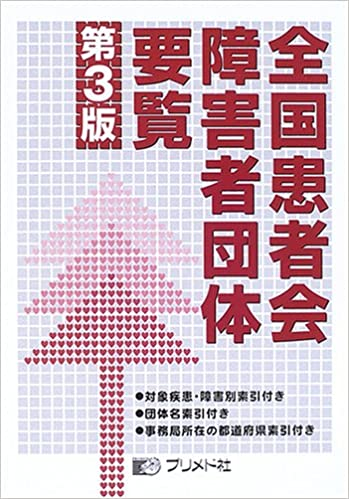 http://www.yuki-enishi.com/challenger-d/challenger-d38.html
患者会
「書籍」の患者会ガイドはほぼ絶滅今はインターネット上での活動が盛ん掲示板→mixi→Twitter

目的もいろいろ病気のことを勉強する仲間と楽しむ患者視点の政策提言
Ｃ
患者会の大事な役割の一つ
by　埴岡健一 教授
ピアサポート、患者会
必ずしも有効とは限らない情報を1つ得られたらラッキー新しい友達ができたらいいな、程度に
症状や周りの環境は人による→全く同じではないけど、予測にはなる
公的な目が入っているかどうか行政の会議のメンバー、NPO法人である、専門家が入っているかどうか（売りつけ系や宗教系には注意）
あまり入り込むと内部のゴタゴタも…後継者問題
今やっている活動
どうするboksの活動
b＝病気　o＝お金　k＝困りごと
2015年1月設立
就労・生活面に悩みをもつ
がん・慢性疾患・難病患者や
家族への相談支援にボランティアで対応
弁護士、司法書士、社会保険労務士、
税理士、ファイナンシャルプランナー、医師、看護師、など
本業でのボランティア（木原孝久さん）
まちかど相談会
毎年１回程度、ミニセミナー＋相談会を行う
あべのハルカス「縁活」にて
今まで行ったミニセミナー病気と仕事（社労士）遺産と相続（弁護士）治療中のおしゃれ（美容師）セカンドオピニオン（看護師）リラックス法（ヨーガセラピスト）低身長（小児科医）乳がん（乳腺外科医）
まちかど相談会
AYA世代支援
AYA世代（＝15～30代くらいまでの患者）

AYA世代のがん体験者と支援者のためのサイトhttps://dousuru-boks.org/aya

がんとライフプラン（AYA世代向けのパンフレット）

（来年？）AYA世代患者のための金融教育
知っとこシリーズ
知っとこカード「傷病手当金」の制度について説明したカードを病院に配布
知っとこシリーズ
知っとこノート「エンディングノート」の簡易版を作成中（年内完成予定）従来のエンディングノートは書くところが多いので、書くところを少なくし、お金のことなど専門家の説明を入れたもの
最後に～ビターエンドロール
エンドロール後＝退院後、治療後、卒業後の人生も大変
今、困っていること
将来、困ったとき

両方への備えが必要